Своя  игра
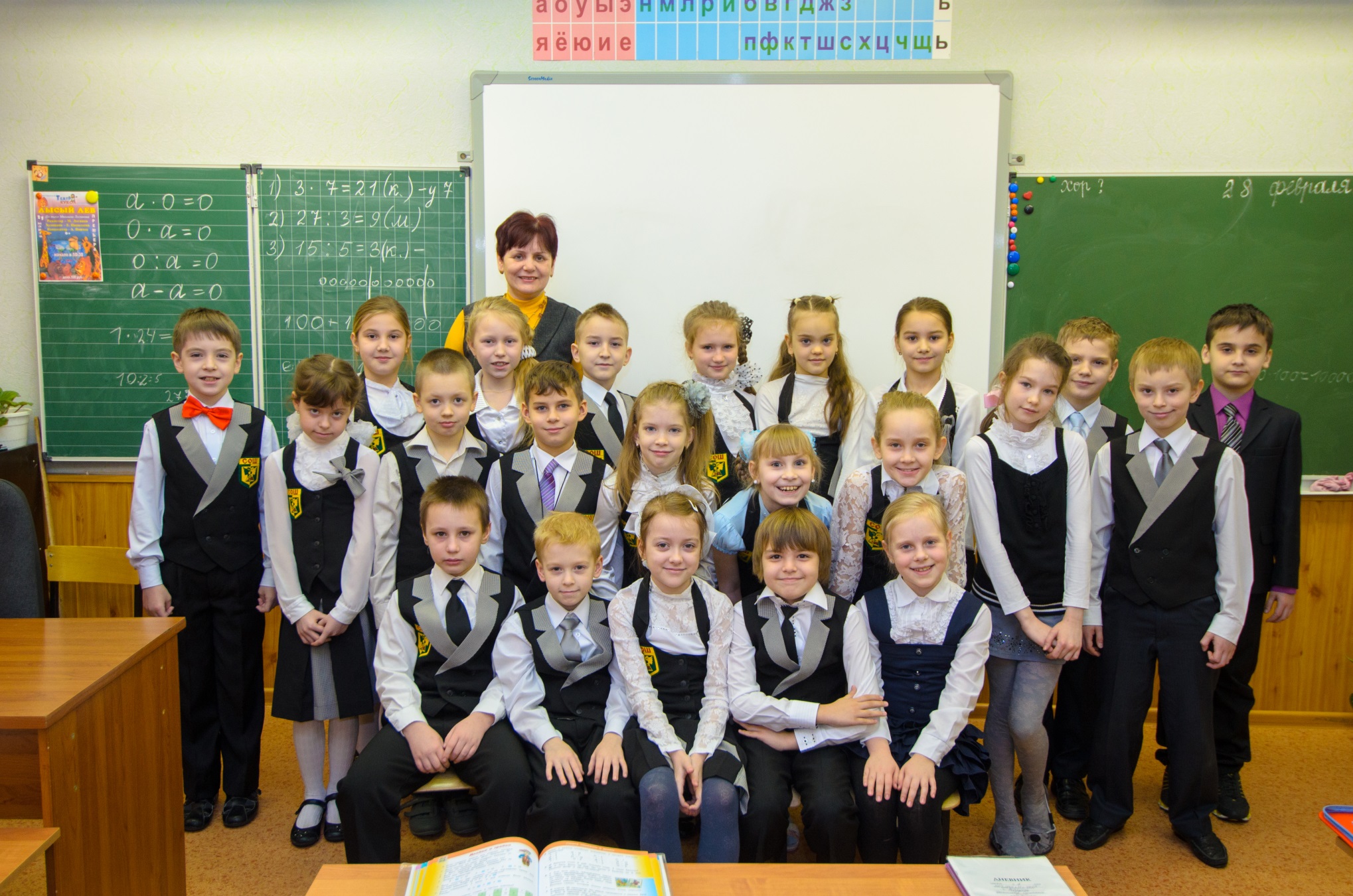 10
10
10
10
10
10
20
20
20
20
20
20
30
30
30
30
30
30
40
40
40
40
40
40
50
50
50
50
50
50
2 тур
Именно так звали первую женщину – космонавта
Валентина  Терешкова
Назад
С помощью именно этого маленького предмета можно убить страшного героя русских сказок
иголка
Назад
Именно эти части слова служат для образования новых слов
приставка  и  суффикс
Назад
Именно  так  называется  наша галактика
Млечный Путь
Назад
Именно  этот  учёный-физик  изобрёл  радио
Александр Попов
Назад
Именно в этой посуде журавль подал на стол окрошку в русской народной сказке «Лиса и журавль»
кувшин
Назад
Именно этим словом называют любую работу сделанную «спустя рукава»
небрежно
Назад
Именно эта звезда находится ближе всех к Земле
Солнце
Назад
Именно этот детский поэт сочинил вредные советы в стихах
Григорий Остер
Назад
В это страшное помещение был посажен Буратино в наказание за свою неряшливость
чулан
Назад
Именно  так  называется часть речи, которая обозначает признаки предметов
прилагательное
Назад
Именно это позволяет космонавтам летать внутри космического корабля
невесомость
Назад
Этот герой древних мифов впервые преодолел силу земного притяжения и полетел?
Икар
Назад
Именно из этого камня сделана  зелёная  шкатулка
малахит
Назад
Именно так называется наука о звуках и буквах
фонетика
Назад
Именно в этом созвездии находится Полярная звезда
Малая медведица
Назад
Именно он изобрёл первый в мире оптический телескоп
Галилео Галилей
Назад
Именно  этот  фрукт способствует  омоложению в русских народных  сказках
молодильное яблоко
Назад
Именно у этой части речи не изменяется окончание
наречие
Назад
Именно так называется малое небесное тело, которое вращается вокруг более крупного и удерживается на орбите силой его притяжения
Спутник
Назад
II тур
II тур
200
200
200
200
200
200
400
400
400
400
400
400
600
600
600
600
600
600
800
800
800
800
800
800
1000
1000
1000
1000
1000
1000
3 тур
Именно этот человек первым ступил на поверхность Луны.
Нил Армстронг
Назад
Именно этот великий ученый древнего мира считал, что Солнце и другие планеты вращаются вокруг Земли.
Аристотель
Назад
Именно это небесное тело Солнечной системы недавно лишили статуса планеты
Плутон
Назад
Именно эта звезда, кроме Солнца, ближе всего к Земле
Проксима Центавра
Назад
ю
б
Назад
Именно так называется малое небесное тело, которое вращается вокруг более крупного и удерживается на орбите силой его притяжения.
Спутник
Назад
Именно в этой стране была построена первая обсерватория.
Южная Корея
Назад
Именно они бываю железные, каменные, железокаменные.
Метеориты
Назад
Именно так назывался советский космический корабль многоразового использования.
Буран
Назад
Именно этого великого отечественного теоретика космоса называли «калужский мечтатель».
Константин Эдуардович Циолковский
Назад
Именно про эту планету говорят, что она была открыта на кончике пера.
Нептун
Назад
Именно эту галактику можно увидеть в нашем полушарии невооруженным глазом.
Туманность Андромеды
Назад
Именно этот человек стал вторым космонавтом нашей планеты.
Герман Титов
Назад
Именно столько времени будет гореть спичка на Луне.
Нисколько
Назад
На карте именно это планеты Солнечной системы  можно встретить только женские имена, например каньон Бабы-Яги.
Венера
Назад
Именно эти дыры встречаются в космосе.
Черные дыры
Назад
Именно она первой из женщин вышла в открытый космос.
Светлана Савицкая
Назад
Именно эта планета стала первой, открытой с помощью телескопа.
Уран
Назад
Именно эта планета самая маленькая в солнечной системе.
Меркурий
Назад
Именно так астрономы называют расстояние, которое проходит свет за один год.
Световой год
Назад
III тур
III тур
4 тур
300
300
300
300
300
300
500
500
500
500
500
500
700
700
700
700
700
700
900
900
900
900
900
900
1100
1100
1100
1100
1100
1100
1300
1300
1300
1300
1300
1300
1500
1500
1500
1500
1500
1500
Именно столько времени продолжался самый первый в истории полет человека в космос.
1 час 48 минут
Назад
Именно это происходит с обшивкой космического корабля при входе в атмосферу.
Нагрев
Назад
Именно столько планет в Солнечной системе.
8
Назад
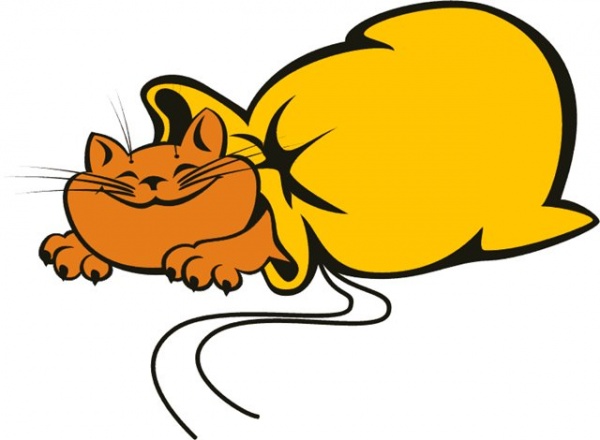 Именно эти двенадцать небесных образований тесно связаны с астрологией.
Созвездия
Назад
Именно эта женщина стала второй отечественной покорительницей космоса.
Светлана Савицкая
Назад
Именно в этом городе расположен самый большой на Земле планетарий.
Москва
Назад
Именно у этой планеты есть спутники, названия которых переводятся как "Ужас" и "Страх".
Марс
Назад
Именно эти четыре космических тела названы именами музыкантов группы Битлз.
Астероиды (для справки: №№4147, 4148, 4149 и 4150)
Назад
Именно так назывался корабль Ю. Гагарина.
Восток
Назад
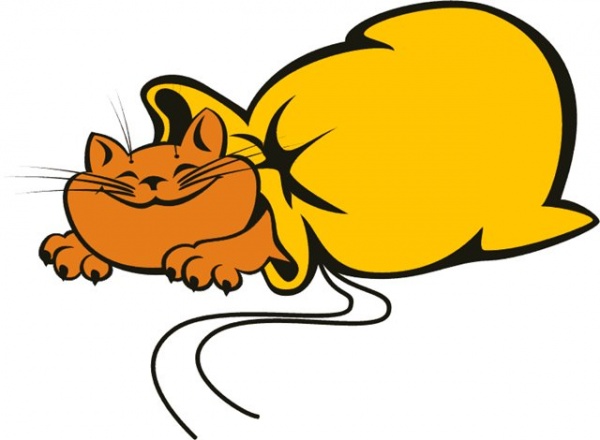 Именно поэтому нельзя наблюдать на Луне «падающие звезды».
Отсутствие атмосферы
Назад
Именно эта на этой планете, температура поверхности на теневой стороне –185 градусов, на солнечной +510 градусов.
Меркурий
Назад
Именно порядка 200 тысяч этих объектов сгорает в атмосфере Земли за сутки.
Метеориты
Назад
Именно так называется находящаяся сейчас в космосе конструкция, на которой работаю люди.
МКС (Международная Космическая Станция)
Назад
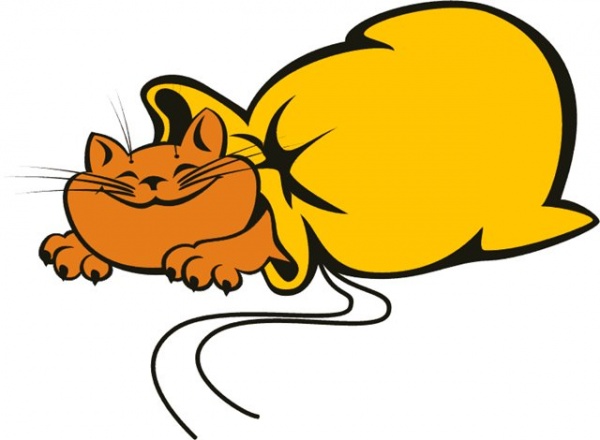 Карты именно этой планеты изготовил в 1609 году Томас Харриот.
Луна
Назад
Если эту планету Солнечной системы поместить в воду, то она будет плавать.
Сатурн
Назад
Именно до этой планеты в среднем свет от Солнца доходит за 8,5 минут.
Земля
Назад
Именно так называлась первая космическая станция.
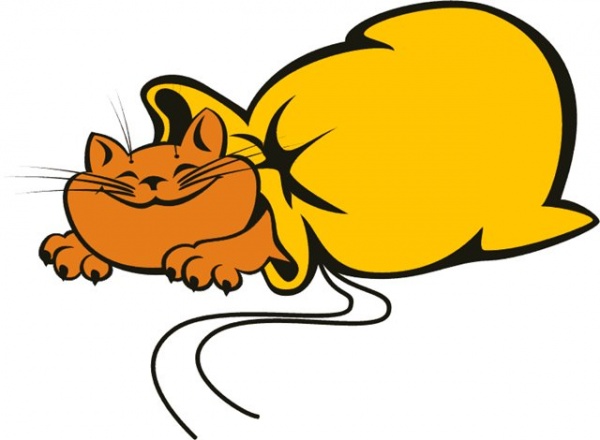 Салют
Назад
Именно таким словом можно назвать газовую оболочку, окружающую какое-нибудь небесное тело.
Атмосфера
Назад
Именно этот объект Солнечной системы весит 600 триллионов тонн.
Земля
Назад
Именно их называют «хвостатые странницы неба».
Кометы
Назад
Именно этих животных запускали в космос американские ученые.
Обезьяны
Назад
Именно в этом году был произведен запуск первого искусственного спутника Земли.
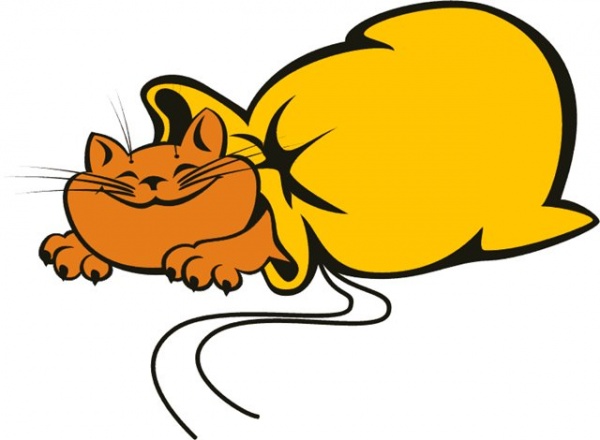 1957
Назад
Именно эти планеты исследовал космический аппарат «Вояджер-2».
Юпитер, Сатурн, Нептун, Уран
Назад
Именно эту звезду еще со стародавних времен называют «прикол-звезда».
Полярная звезда
Назад
Именно так назывался аппарат, совершивший путешествие по Луне.
Луноход
Назад
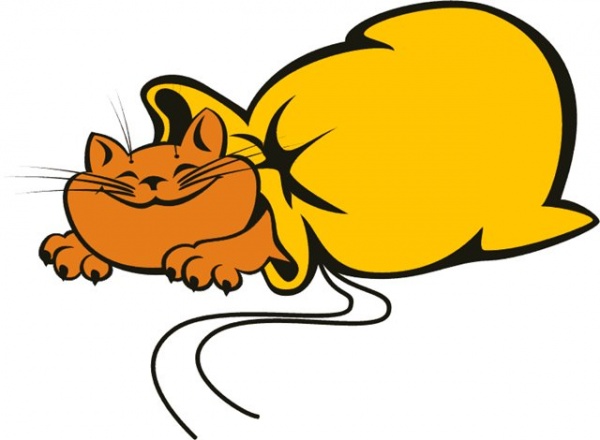 Именно у этого объекта Солнечной системы масса в 81 раз меньше массы Земли.
Луна
Назад
Именно эта планета в Солнечной системе единственная не названа в честь бога.
Земля
Назад
Именно это позволяет космонавтам летать внутри космического корабля.
Невесомость
Назад
IV тур
Финал
Именно этот человек сконструировал первую вышедшею в космос ракету в 1944 году.
Вернер
фон Браун
повтор
Именно  такая природа  вокруг  нас
живая и неживая
Назад
Именно так называют птиц не имеющих постоянных мест зимовок
кочующие
Назад
Именно этот красивый и прочный камень используют в строительстве
гранит
Назад
Именно это светолюбивое растение накапливает влагу внутри себя и растёт в сосновом лесу
очиток
Назад
Именно этим питаются лесные муравьи
другие  насекомые
Назад
Именно этот праздник отмечает  наш  народ  
9 Мая
День Победы
Назад
Именно это можно определить по кольцам в стволе дерева
возраст
Назад
Именно в этой книге говорилось о правильном поведении более 200 лет назад
«Юности честное зерцало»
Назад
Именно она стала атрибутом торжественных мероприятий, посвященных празднованию Дня Победы
Георгиевская ленточка
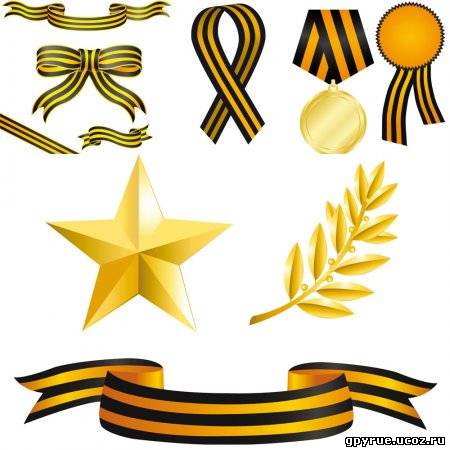 Назад
Именно это производит в минуту больше энергии, чем тратит все человечество за год
Солнце
Назад
Именно это было выпущено в 2010 году в честь 
50-летия полёта Белки и Стрелки в космос
Мультфильм
Назад
Именно этих цветов были костюмы у собак-космонавтов.
Красного и зеленого
Назад
Именно столько собак погибло на стадии испытаний космических кораблей
18
Назад
Именно этого пола были все собаки, летавшие в космос
Женского
Назад
Именно после полета этой собаки в космос был отправлен человек
Звездочка
Назад
Именно в этом веке человек первый раз полетел в космос.
ХХ
Назад
Именно столько женщин во всём мире слетали в космос
55
Назад
Именно столько стран отправляли своих граждан в космос.
36
Назад
Именно на столько нужно подняться над Землей, чтобы полет считался космическим
80 км
Назад
Именно столько налетал в космосе рекордсмен суммарного пребывания Сергей Крикалев
803 дня
Назад
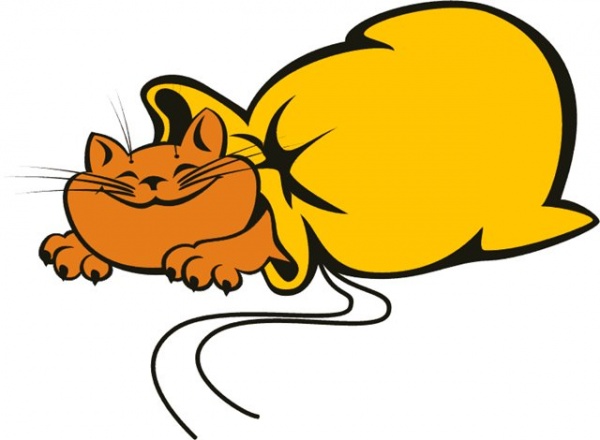 Именно так называют космонавтов в Индии.
Гаганавт
Назад
Именно так называются американские космонавты.
Астронавты
Назад
Именно так называют в Китае космонавтов.
Тайконавт
Назад
Именно так называют космонавтов в Турции.
Астронот
Назад
Именно так называют космонавтов в Иране.
Фазанавард
Назад
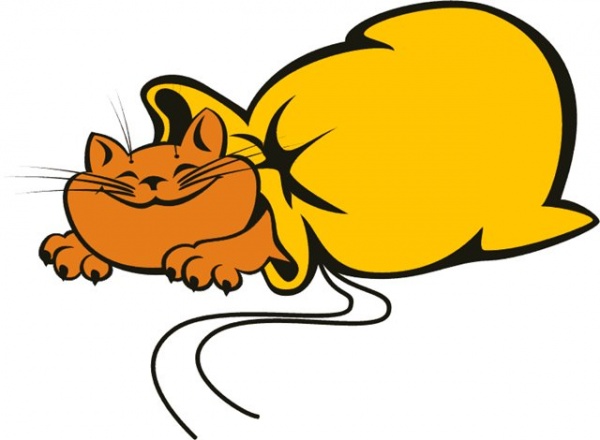 Именно так называют космонавтов в Европе.
Астронавты
Назад
Назад
Именно так называют космонавтов в Японии.
Утюхикоси
Назад
Именно эта девочка стала самой известной космической путешественницей в СССР.
Алиса Селезнева
Назад
Именно этот писатель отправил своих героев на Луну, выстрелив ими из пушки.
Жюль Верн
Назад
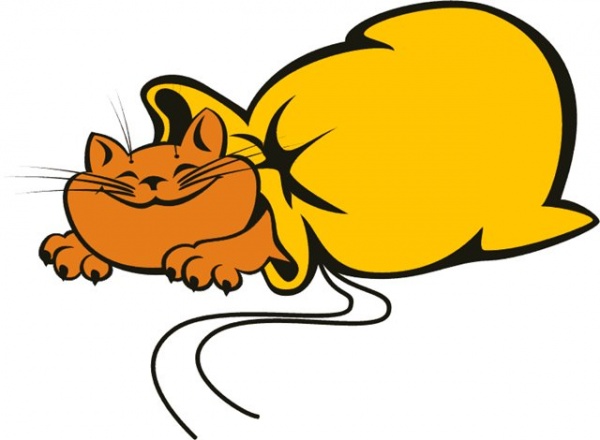 Именно эти братья писатели-фантасты написали множество книг о полетах в космос.
Стругацкие
Назад
Назад
Именно он соавтор книги и автор фильмов «Звездные войны».
Джордж Лукас
Назад
Именно это писатели-фантасты называют «экспансией человечества».
Заселение новых планет
Назад
Именно он «запустил» в космос Алису Селезневу.
Кир Булычев
Назад
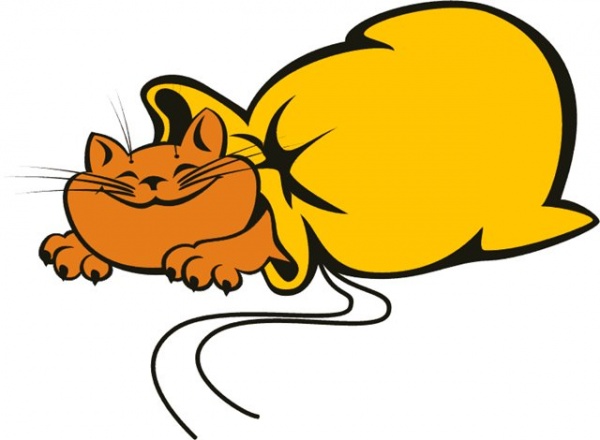 Именно к этому жанру относятся книги про полеты людей к другим мирам.
Фантастика
Назад
Финал
Именно в этом городе находится «школа» космонавтов.
Щелково Московской области
повтор
Финал
Именно это государственное учреждение России разрабатывает защиту Земли от астероидов и метеоритов.
Роскосмос
повтор
Финал
На какую планету «нацелилось» человечество в плане полета.
Марс
повтор